LIVETEXT in ReggieNet: Get a Clue
.
Who? Where? What?
Barb Jacobsen and Ben Rappleyea

Lauby Teacher Ed Center, DeGarmo Hall

LIVETEXT serves Teacher Education faculty/students in 28 programs
About 90 courses, many with multiple sections
160-200 faculty users
About 1700-2000 student users
The 3-part Mystery
What is LIVETEXT?
How is it used on campus??
What happened this summer???
What is LIVETEXT?
Short answer:  
A web-based assessment system with 
 simple, user-friendly interface 
 powerful analytics tool
What is LIVETEXT?
A little more:  
Founded in1997, at ISU since 2008
2011, flipped delivery style to program-centric with common threads for accreditation (ex. edTPA, edDispositions)
$85 for five year subscription
Reviewed and compared from time to time
What’s in a name?
Merged with TK20/Taskstream in November
Digital Measures in June
EvaluationKIT in July
Partners with 1600 institutions worldwide
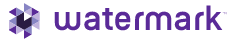 What’s in a name?
Merged with TK20/Taskstream in November
Digital Measures in June
EvaluationKIT in July
Partners with 1600 institutions worldwide
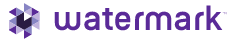 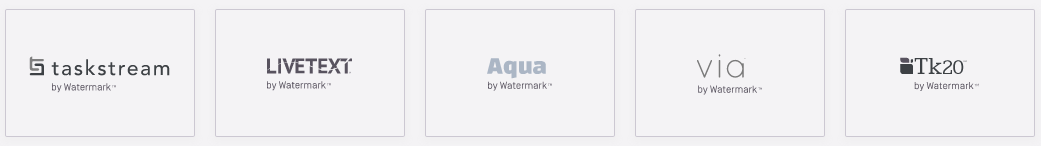 The Mystery
What is LIVETEXT?
How is it used on campus??
How is it used on campus?
LIVETEXT looks like this in various academic programs:
Public access forms in Biology, History
Video assessment in Special Ed and student teaching
Program-wide assessments in Elem Ed, Middle Level, Early Childhood
Weekly reflections for Physics and English
Handbooks and resources for edTPA in Tech 
Templates in Art, Theater, Dance
ePortfolios in Math
Templates in Art
ePortfolios in Math
Video assessment in Special Ed
Analytics: No data, no decisions
Charts and graphsedDispositions and edTPA for accreditation
The Mystery
What is LIVETEXT?
How is it used on campus??
What happened this summer???
Integration with ReggieNet
Pilot project
Agriculture Summer Experience
TCH 216 (Instructional & Evaluative Methods in Secondary Education)
TCH 216
TCH 216: 15 students/grade return
AG: 7 students/resources
AG: Journal
Solved the mystery!
What is LIVETEXT?
How is it used on campus??
What happened this summer???

Now you have a clue.